Inclusion-Exclusion Principle
Sum Rule
If sets A and B are disjoint, then 
 |A  B| = |A| + |B|
A
B
What if A and B are not disjoint?
Inclusion-Exclusion (2 sets)
For two arbitrary sets A and B
A
B
Inclusion-Exclusion (2 sets)
Let S be the set of integers from 1 through 1000 that are multiples of 3 or multiples of 5.
Let A be the set of integers from 1 to 1000 that are multiples of 3.
Let B be the set of integers from 1 to 1000 that are multiples of 5.
It is clear that S is the union of A and B,
but notice that A and B are not disjoint.
A
B
|A| = 1000/3 = 333
|B| = 1000/5 = 200
A Å B is the set of integers that are multiples of 15, and so |A Å B| = 1000/15 = 66
So, by the inclusion-exclusion principle, we have |S| = |A| + |B| - |A Å B| = 467.
Inclusion-Exclusion (3 sets)
|A [ B [ C| = |A| + |B| + |C|
                        – |A Å B| – |A Å C| – |B Å C|
                        + |A Å B Å C|
A
B
C
Inclusion-Exclusion (3 sets)
|A|
30 know Java 
18 know C++
26 know C#
9 know both Java and C++
16 know both Java and C#
8 know both C++ and C#
47 know at least one language.
From a total of 50 students:
|B|
|C|
|A Å B|
How many know none?

How many know all?
|A Å C|
|B Å C|
|A Å B Å C|
|A [ B [ C|
|A [ B [ C| = |A| + |B| + |C| – |A Å B| – |A Å C| – |B Å C| + |A Å B Å C|
47 = 30 + 18 + 26 – 9 – 16 – 8 + |A Å B Å C|
|A Å B Å C| = 6
Inclusion-Exclusion (4 sets)
|A [ B [ C [ D| = |A| + |B| + |C| + |D|
                        – |A Å B| – |A Å C| – |A Å D| – |B Å C| – |B Å D| – |C Å D|
                        + |A Å B Å C| + |A Å B Å D| + |A Å C Å D| + |B Å C Å D|
                        – |A Å B Å C Å D |
A
B
C
D
Inclusion-Exclusion (n sets)
What is the inclusion-exclusion formula for the union of n sets?
Inclusion-Exclusion (n sets)
sum of sizes of all single sets
	–	sum of sizes of all 2-set intersections
	+	sum of sizes of all 3-set intersections
	–	sum of sizes of all 4-set intersections
	…
	+	(–1)n+1 × sum of sizes of intersections of all n sets
Inclusion-Exclusion (n sets)
|A1 [ A2 [ A3 [ … [ An|
sum of sizes of all single sets
	–	sum of sizes of all 2-set intersections
	+	sum of sizes of all 3-set intersections
	–	sum of sizes of all 4-set intersections
	…
	+	(–1)n+1 × sum of sizes of intersections of all n sets
We want to show that every element is counted exactly once.
Consider an element which belongs to exactly k sets, say A1, A2, A3, …, Ak.
In the formula, such an element is counted the following number of times:
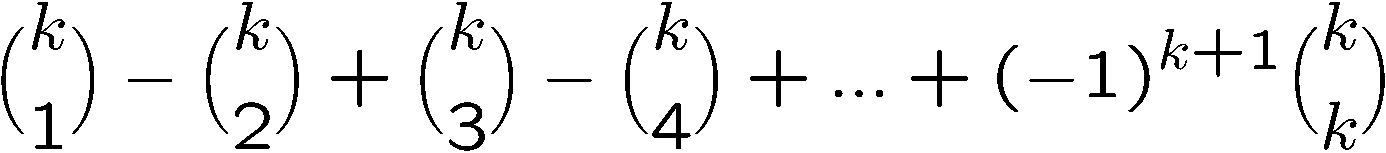 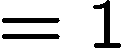 Therefore each element is counted exactly once, and thus the formula is correct
Inclusion-Exclusion (n sets)
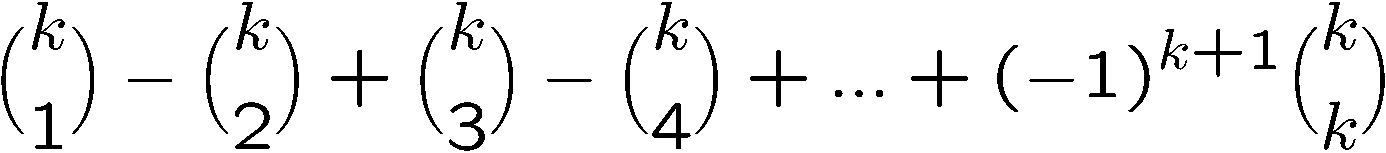 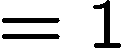 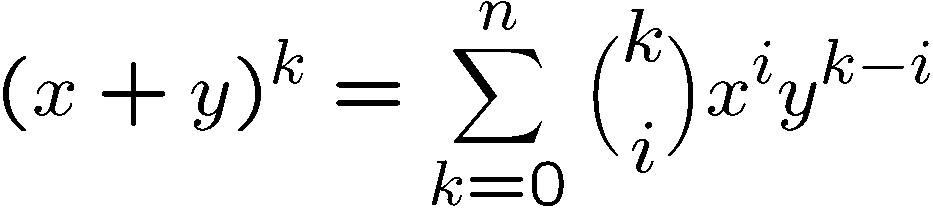 Plug in x=1 and y=-1 in the above binomial theorem, we have
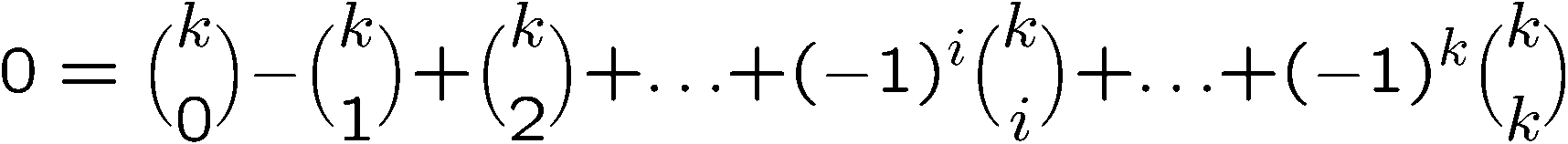 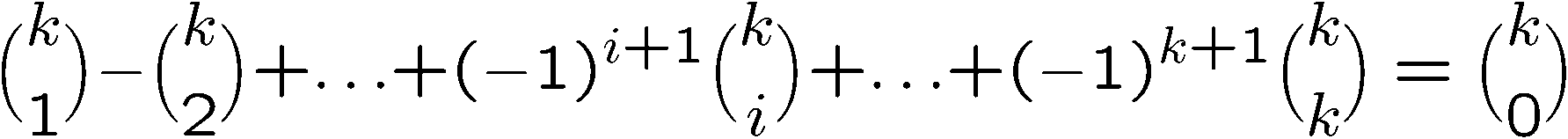 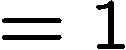 Christmas Party
In a Christmas party, everyone brings his/her present.
There are n people and so there are totally n presents.
Suppose the host collects and shuffles all the presents.
Now everyone picks a random present.
What is the probability that no one picks his/her own present?
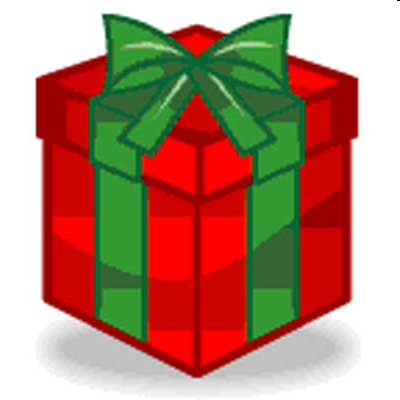 Let the n presents be {1, 2, 3, …, n}, where the present i is owned by person i.
Now a random ordering of the presents means a permutation of {1, 2, 3, …, n}.
    e.g. (3,2,1) means the person 1 picks present 3, person 2 picks present 2, etc.
And the question whether someone picks his/her own present becomes
    whether there is a number i which is in position i of the permutation.
Fixed Points in a Permutation
Given a random permutation of {1, 2, 3, …, n},
what is the probability that a permutation has no fixed point
  (i.e number i is not in position i for all i)?
e.g. {2, 3, 1, 5, 6, 4} has no fixed point,
      {3, 4, 7, 5, 2, 6, 1} has a fixed point,
      {5, 4, 3, 2, 1} has a fixed point.
You may wonder why we are suddenly asking a probability question.
Actually, this is equivalent to the following counting question:
What is the number of permutations of {1,2,3,…,n} with no fixed point?
Fixed Points in a Permutation
What is the number of permutations of {1,2,3,…,n} with no fixed point?
For this question, it is more convenient to count the complement.
Let S be the set of permutations of {1,2,3…,n} with some fixed point(s).
Let A1 be the set of permutations in which the number 1 is in position 1.
…
Let Aj be the set of permutations in which the number j is in position j.
…
Let An be the set of permutations in which the number n is in position n.
S = A1 [ A2 [ … [ An
Note that Ai and Aj are not disjoint, and so we need inclusion-exclusion.
Fixed Points in a Permutation
Let S be the set of permutations of {1,2,3…,n} with some fixed point(s).
Let Aj be the set of permutations in which the number j is in position j.
S = A1 [ A2 [ … [ An
How large is |Aj|?
Once we fixed j, we can have any permutation on the remaining n-1 elements.
Therefore, |Aj| = (n-1)!
How large is |Ai Å Aj|?
Once we fixed i and j, we can have any permutation on the remaining n-2 elements.
Therefore, |Ai Å Aj| = (n-2)!
Fixed Points in a Permutation
Let S be the set of permutations of {1,2,3…,n} with some fixed point(s).
Let Aj be the set of permutations in which the number j is in position j.
S = A1 [ A2 [ … [ An
How large is the intersection of k sets?
In the intersection of k sets, there are k positions being fixed. 
Then we can have any permutation on the remaining n-k elements.
Therefore, |the intersection of k sets| = (n-k)!
Fixed Points in a Permutation
Let S be the set of permutations of {1,2,3…,n} with some fixed point(s).
Let Aj be the set of permutations in which the number j is in position j.
S = A1 [ A2 [ … [ An
|the intersection of k sets| = (n-k)!
|S| = |A1 [ A2 [ … [ An|
|A1 [ A2 [ A3 [ … [ An|
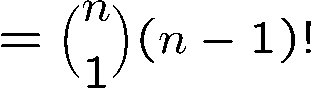 sum of sizes of all single sets
	–	sum of sizes of all 2-set intersections
	+	sum of sizes of all 3-set intersections
	–	sum of sizes of all 4-set intersections
	…
	+	(–1)n+1 × sum of sizes of intersections of n sets
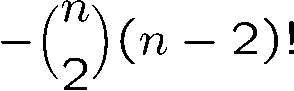 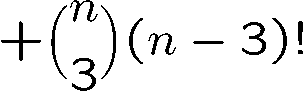 …
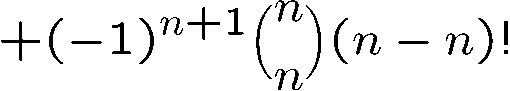 Fixed Points in a Permutation
Let S be the set of permutations of {1,2,3…,n} with some fixed point(s).
Let Aj be the set of permutations in which the number j is in position j.
S = A1 [ A2 [ … [ An
|the intersection of k sets| = (n-k)!
|S| = |A1 [ A2 [ … [ An|
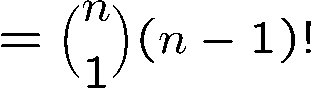 |S| = |A1 [ A2 [ … [ An|
     = n! – n!/2! + n!/3! +… (-1)i+1 n!/i! + … + (-1)n+1
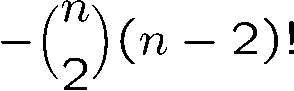 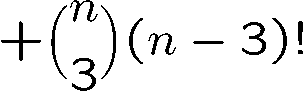 …
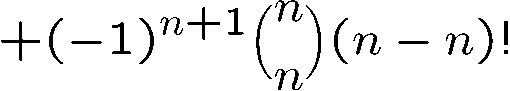 Fixed Points in a Permutation
Let S be the set of permutations of {1,2,3…,n} with some fixed point(s).
Let Aj be the set of permutations in which the number j is in position j.
S = A1 [ A2 [ … [ An
|S| = n! – n!/2! + n!/3! +… (-1)i+1 n!/i! + … + (-1)n+1
The number of permutations with no fixed points
= n! – |S| 
= n! – n! + n!/2! – n!/3! +… (-1)i n!/i! + … + (-1)n 
= n! (1 – 1/1! + 1/2! – 1/3! + … + (-1)i 1/i! … + (-1)n 1/n!)
-> n!/e  (where e is the constant 2.71828…)
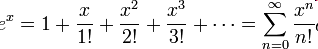 Euler Function
Given a number n, how many numbers from 1 to n are relatively prime to n?
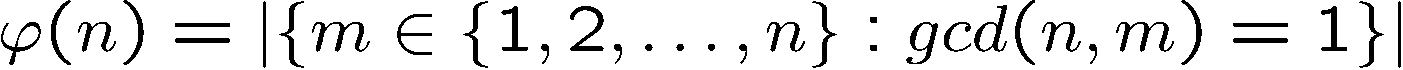 When n is a prime number, 
then every number from 1 to n-1 is relatively prime to n,
and so
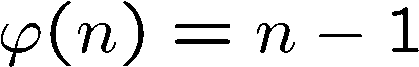 When n is a prime power, 
then p, 2p, 3p, 4p, …, n are not relatively prime to n,
there are n/p = pc-1 of them,
and other numbers are relatively prime to n.
Therefore,
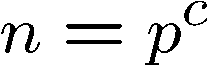 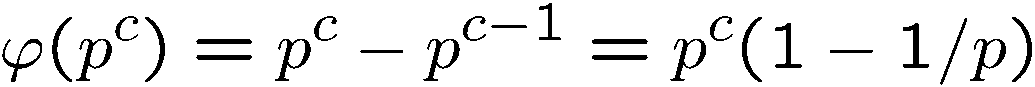 Euler Function
Given a number n, how many numbers from 1 to n are relatively prime to n?
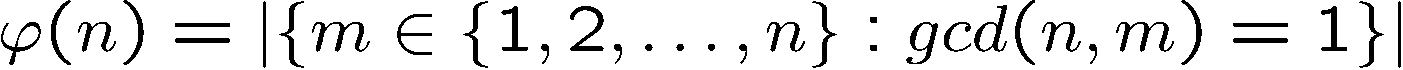 Suppose
Then p, 2p, 3p, 4p, …, n are not relatively prime to n, there are n/p of them.
Also, q, 2q, 3q, 4q, …, n are not relatively prime to n, and there are n/q of them.
Other numbers are relatively prime to n.
Therefore,
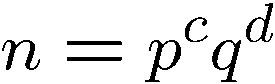 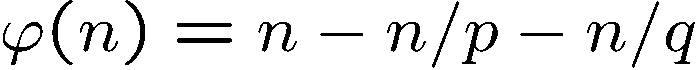 The numbers pq, 2pq, 3pq, …, n are subtracted twice, and there are n/pq of them.

So the correct answer is
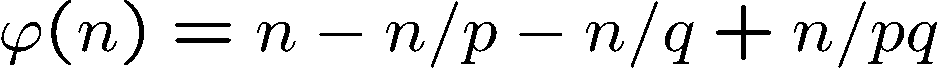 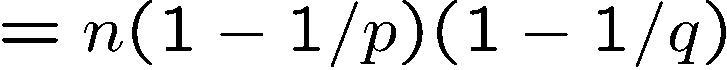 Euler Function
Given a number n, how many numbers from 1 to n are relatively prime to n?
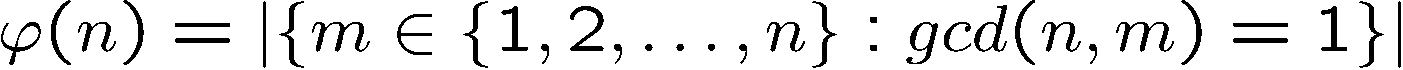 Let
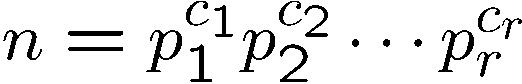 Let S be the set of numbers from 1 to n that are not relatively prime to n.
Let Ai be the set of numbers that are a multiple of pi.
S = A1 [ A2 [ … [ An
For the intersection of k sets, say A1, A2, A3,…, Ak
then every number in A1 Å A2 Å … Å Ak is a multiple of p1p2…pk
then |A1 Å A2 Å … Å Ak| = n/p1p2…pk
Euler Function
Given a number n, how many numbers from 1 to n are relatively prime to n?
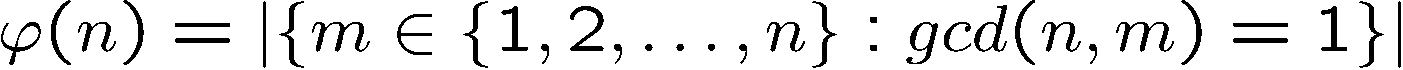 Let
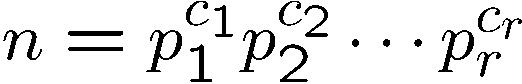 Let S be the set of numbers from 1 to n that are not relatively prime to n.
Let Ai be the set of numbers that are a multiple of pi.
S = A1 [ A2 [ … [ An
|A1 Å A2 Å … Å Ak| = n/p1p2…pk
|A1 [ A2 [ A3| = |A1| + |A2| + |A3|
                        – |A1 Å A2| – |A1 Å A3| – |A2 Å A3|
                        + |A1 Å A2 Å A3|
When r=3 (only 3 distinct factors),
|A1 [ A2 [ A3| 
= n/p1 + n/p2 + n/p3
  - n/p1p2 – n/p1p3 – n/p2p3 + n/p1p2p3
= n(1-p1)(1-p2)(1-p3)
Euler Function
Given a number n, how many numbers from 1 to n are relatively prime to n?
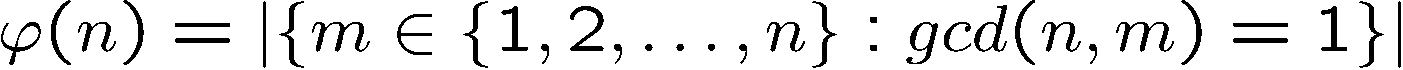 Let
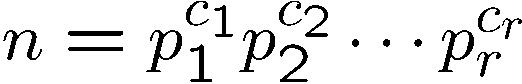 Let S be the set of numbers from 1 to n that are not relatively prime to n.
Let Ai be the set of numbers that are a multiple of pi.
S = A1 [ A2 [ … [ An
|A1 Å A2 Å … Å Ak| = n/p1p2…pk
|A1 [ A2 [ A3 [ … [ An|
|S| = |A1 [ A2 [ … [ An|
sum of sizes of all single sets
	–	sum of sizes of all 2-set intersections
	+	sum of sizes of all 3-set intersections
	–	sum of sizes of all 4-set intersections
	…
	+	(–1)n+1 × sum of sizes of intersections of n sets
calculations…
= n(1-p1)(1-p2)…(1-pn)
Quick Summary
We have studied how to determine the size of a set directly.

The basic rules are the sum rule, product rule, and the generalized product rule.

We apply these rules in counting permutations and combinations,

which are then used to count other objects like poker hands.

Then we prove the binomial theorem and study combinatorial proofs of identities.

Finally we learn the inclusion-exclusion principle and see some applications.


Later we will learn how to count “indirectly” by “mapping”.
25